Section 6.5  Average Value of a Function
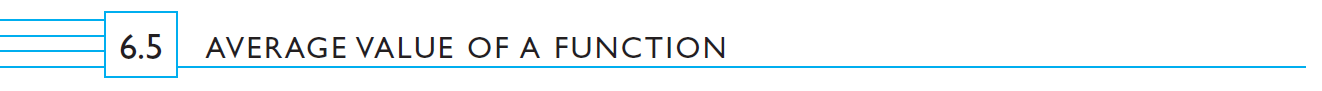 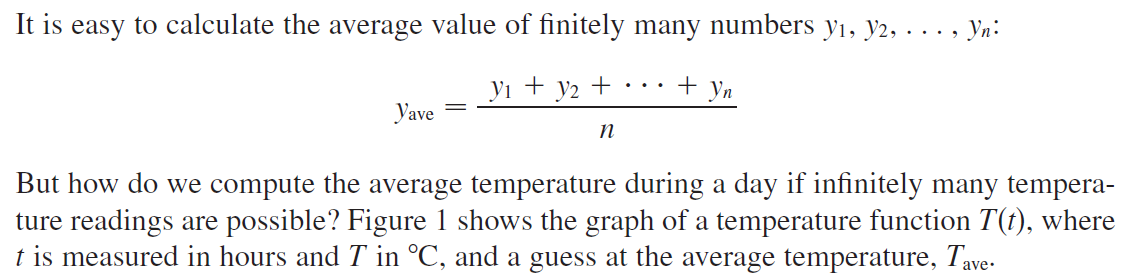 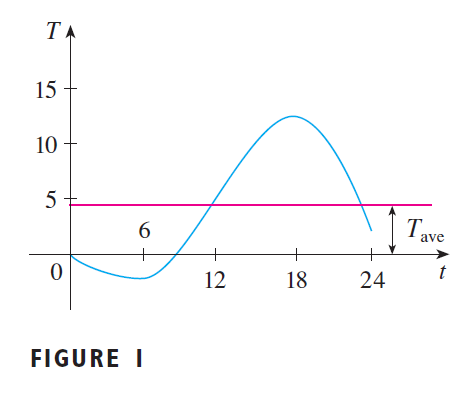 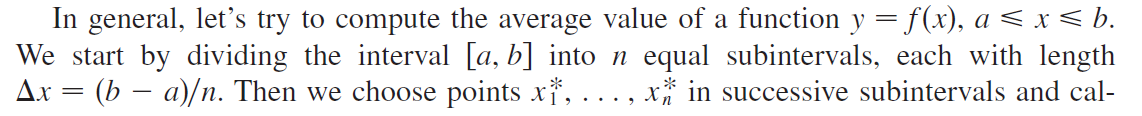 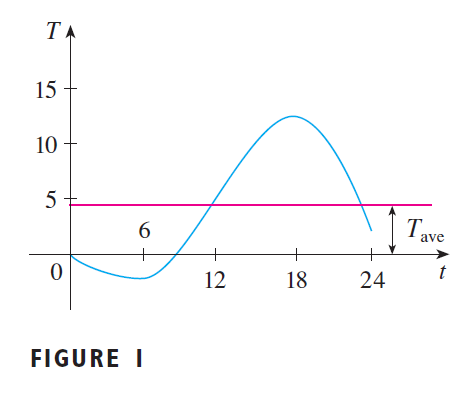 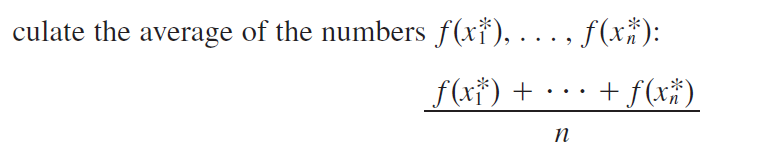 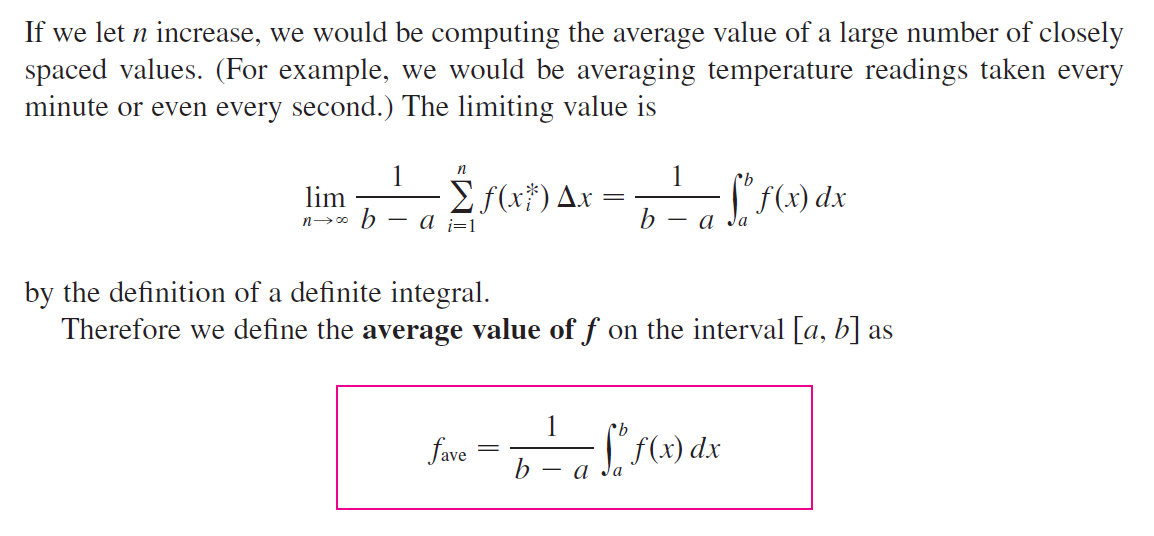 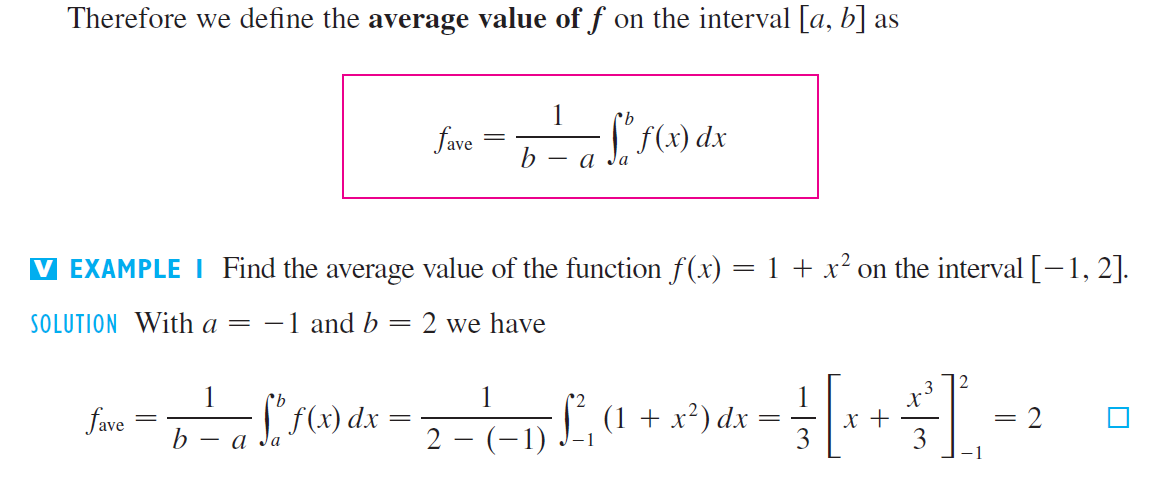 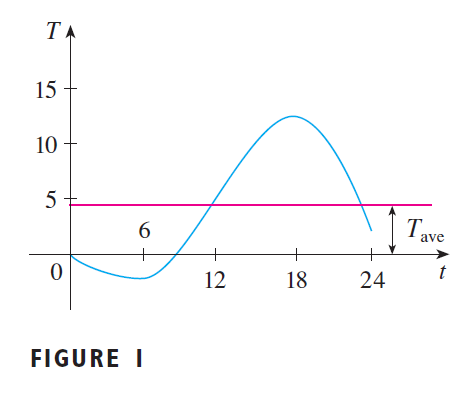 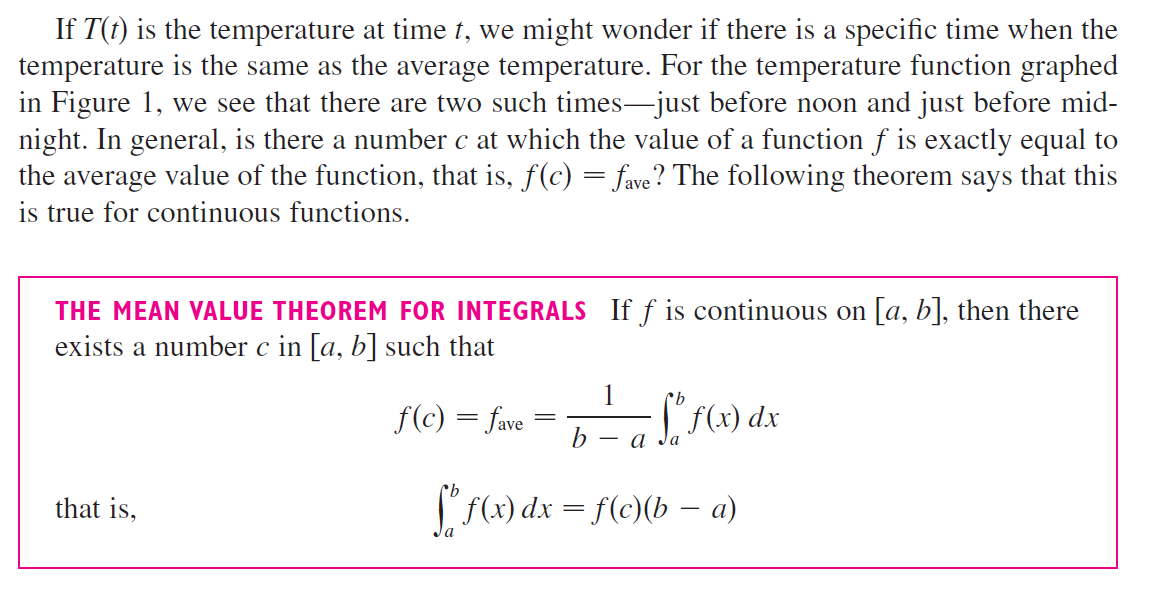 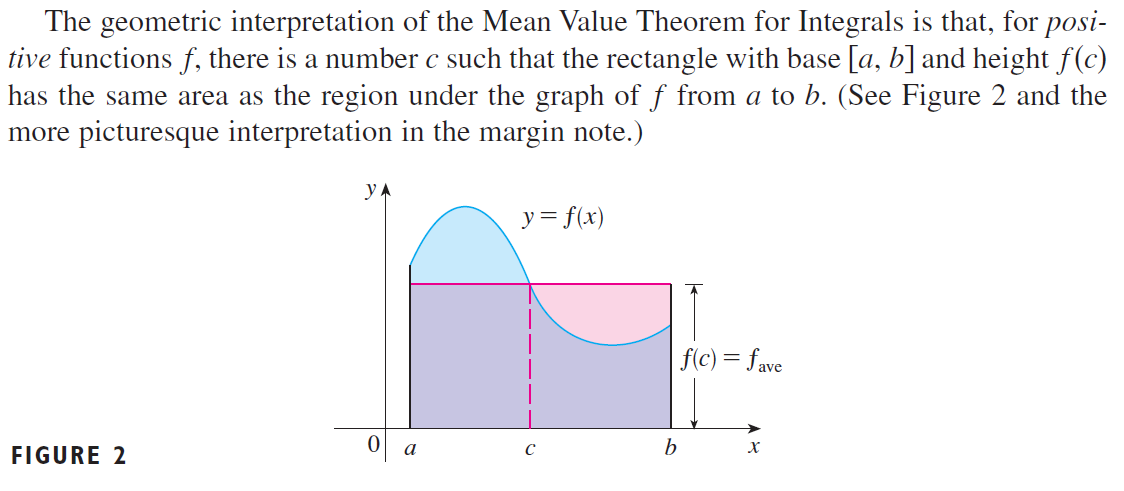 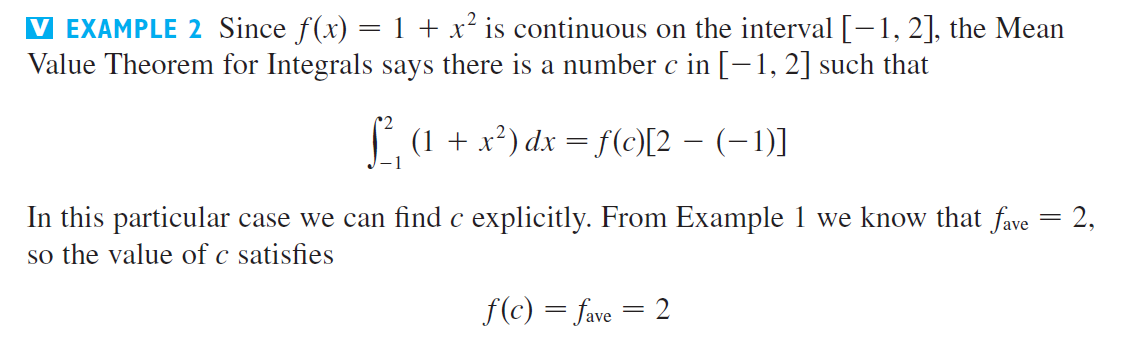 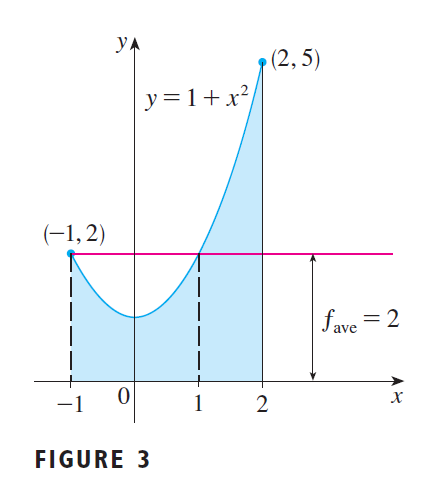 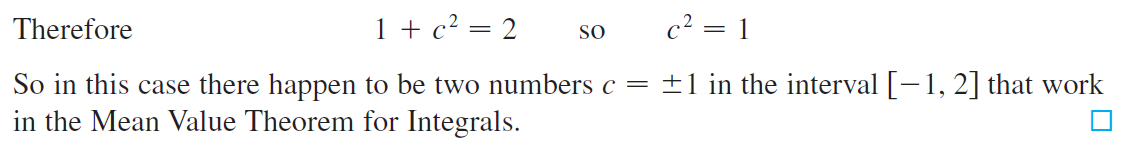